Scratch en mathématique au secondaire
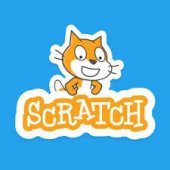 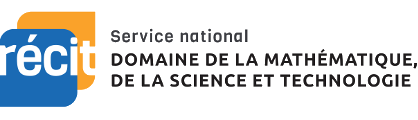 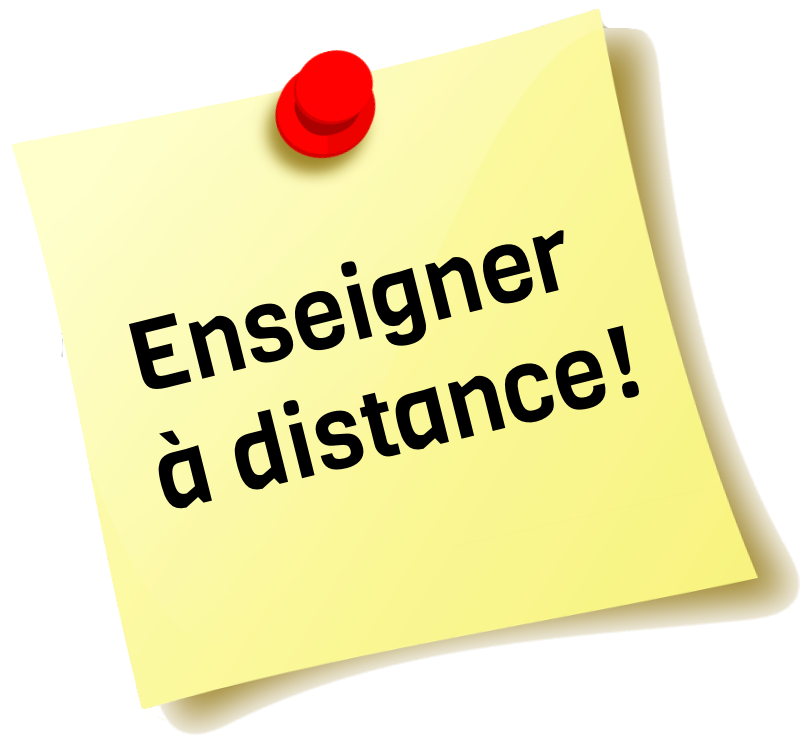 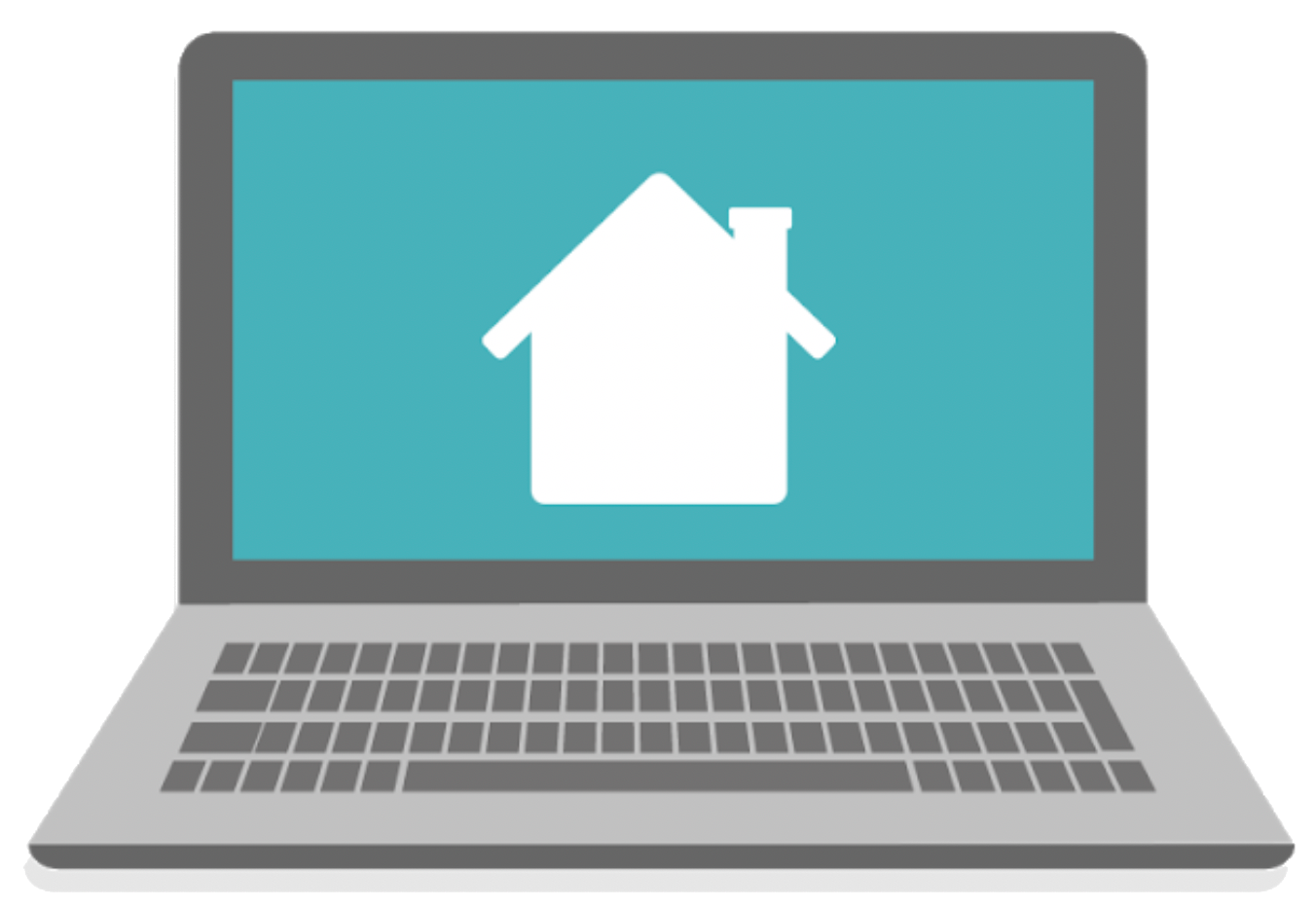 Stéphanie Rioux
stephanie.rioux@recitmst.qc.ca
Lien vers la présentation Web : bit.ly/scratch28052020
Pour plus de détails : recitmst.qc.ca
‹#›
Plan de la rencontre
Intentions du webinaire
Pour mieux vous connaître…
Pourquoi la programmation? Pourquoi Scratch?
Le dessin géométrique
La généralisation de calculs
Idée Scratch à distance
Partage de ressources
‹#›
Intentions du webinaire
Démontrer la valeur ajoutée de la programmation 
en mathématique;

Donner le goût aux enseignant.es de poursuivre la formation au-delà du webinaire;

Donner des idées pour faire vivre des activités Scratch à distance.
‹#›
Votre rapport au numérique ?
‹#›
Et qu’en est-il de Scratch ?
‹#›
Pourquoi la programmation?
Pourquoi Scratch?
Engagement, motivation, faire des maths autrement
PFEQ, arithmétique, géométrie, algèbre, probabilités, statistiques, maths financières
Pensée algébrique, pensée informatique, pensée algorithmique
Mesure 02 du Plan d’action numérique (PAN)
Cadre de référence de la compétence numérique
Le dessin géométrique
Carré - Tutoriel
Triangle équilatéral - Tutoriel
Dessiner des quadrilatères 
Étoile - Tutoriel
Étoile x10
Projet créatif: les 3 fleurs 
Tuto1 - Tuto2 - Tuto3
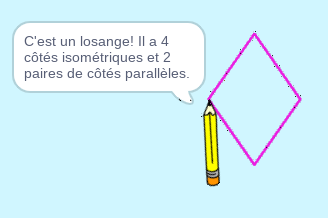 [Speaker Notes: Carré : https://scratch.mit.edu/projects/357315992/editor/

Triangle équilatéral : https://scratch.mit.edu/projects/357316433/editor/

Dessiner des quadrilatères : https://scratch.mit.edu/projects/154511043/editor

Étoile : https://scratch.mit.edu/projects/277691507/editor

Étoile x10: https://scratch.mit.edu/projects/277691668/editor

Projet créatif: les 3 fleurs: https://scratch.mit.edu/projects/293334767/editor/]
Le dessin géométrique
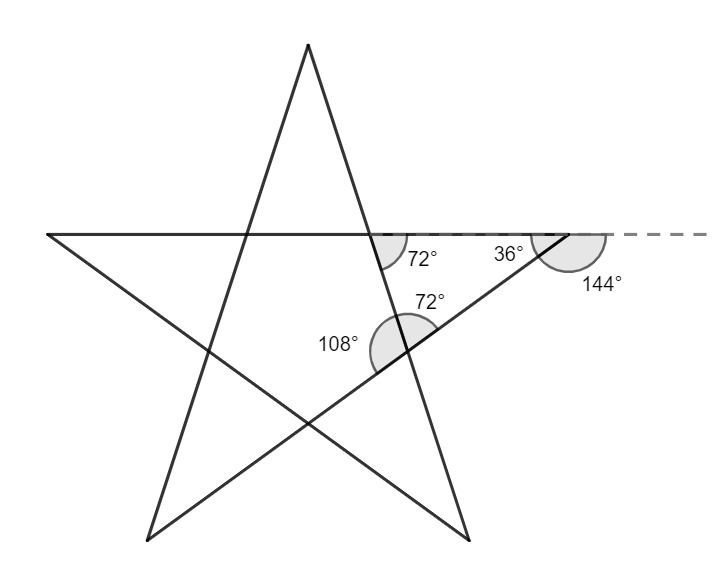 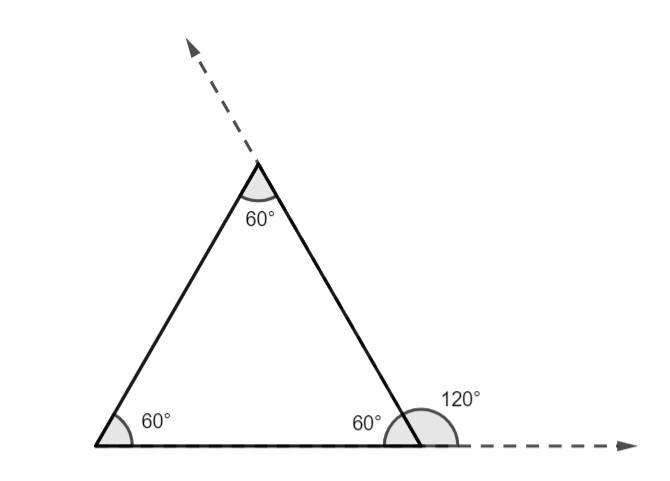 [Speaker Notes: Carré : https://scratch.mit.edu/projects/357315992/editor/

Triangle équilatéral : https://scratch.mit.edu/projects/357316433/editor/

Dessiner des quadrilatères : https://scratch.mit.edu/projects/154511043/editor

Étoile : https://scratch.mit.edu/projects/277691507/editor

Étoile x10: https://scratch.mit.edu/projects/277691668/editor

Projet créatif: les 3 fleurs: https://scratch.mit.edu/projects/293334767/editor/]
Avec variables, incrémentation et opérateurs mathématiques
Lien
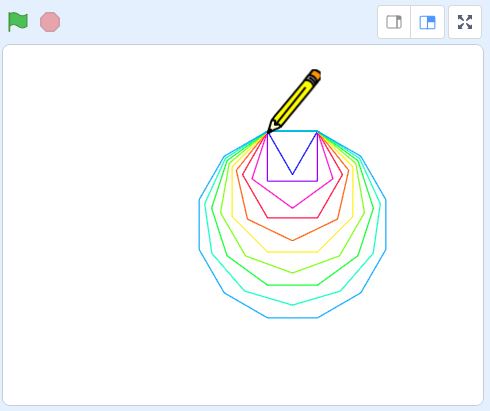 Lien
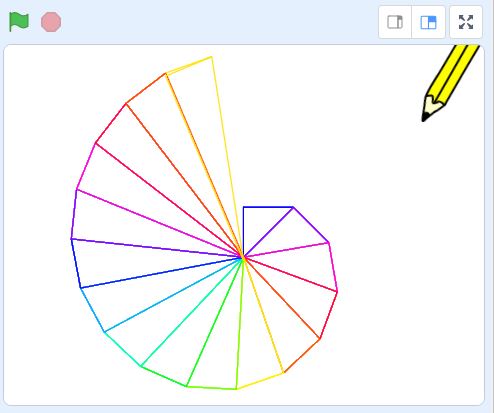 Lien
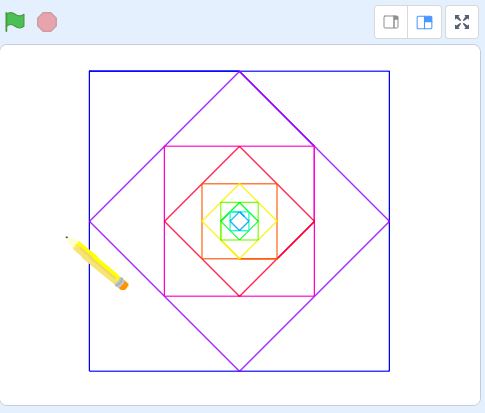 ‹#›
La généralisation d’un calcul
Somme de 2 nombres - Tutoriel
Moyenne de 4 nombres - Tutoriel
Aire et périmètre d’un rectangle - Tutoriel
Rabais et taxes
Résolution d’équation du type ax+b=c
Relation de Pythagore - Tutoriel
Équation de la droite
‹#›
[Speaker Notes: Somme de 2 nombres : https://scratch.mit.edu/projects/133399339/editor

Moyenne de 4 nombres: https://scratch.mit.edu/projects/176985648/editor

Aire et périmètre d’un rectangle: https://scratch.mit.edu/projects/357319972/editor/

Rabais et taxes: https://scratch.mit.edu/projects/358281224/editor/

Résolution d’équation du type ax+b=c: https://scratch.mit.edu/projects/141976799/editor

Relation de Pythagore: https://scratch.mit.edu/projects/357318983/editor/

Équation de la droite: https://scratch.mit.edu/projects/130842168/editor]
La généralisation d’un calcul
Structure générale d’un programme
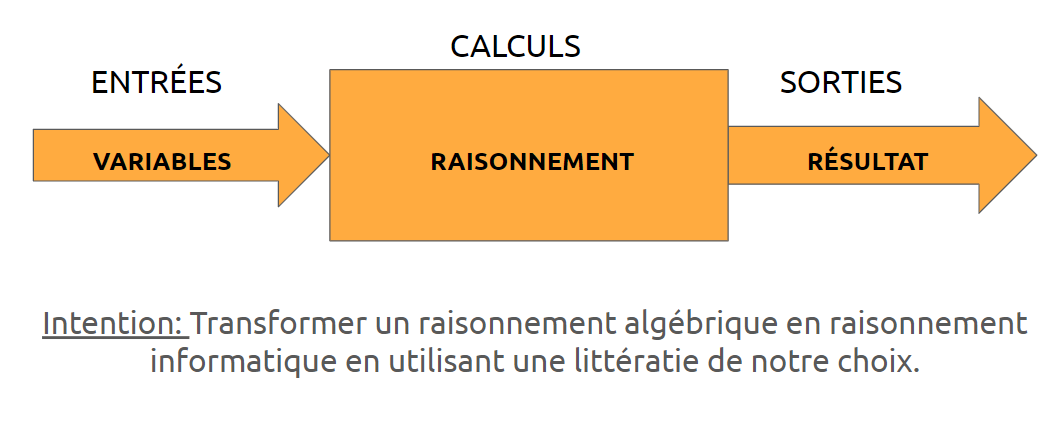 ‹#›
[Speaker Notes: Somme de 2 nombres : https://scratch.mit.edu/projects/133399339/editor

Moyenne de 4 nombres: https://scratch.mit.edu/projects/176985648/editor

Aire et périmètre d’un rectangle: https://scratch.mit.edu/projects/357319972/editor/

Rabais et taxes: https://scratch.mit.edu/projects/358281224/editor/

Résolution d’équation du type ax+b=c: https://scratch.mit.edu/projects/141976799/editor

Relation de Pythagore: https://scratch.mit.edu/projects/357318983/editor/

Équation de la droite: https://scratch.mit.edu/projects/130842168/editor]
Idée Scratch à distance
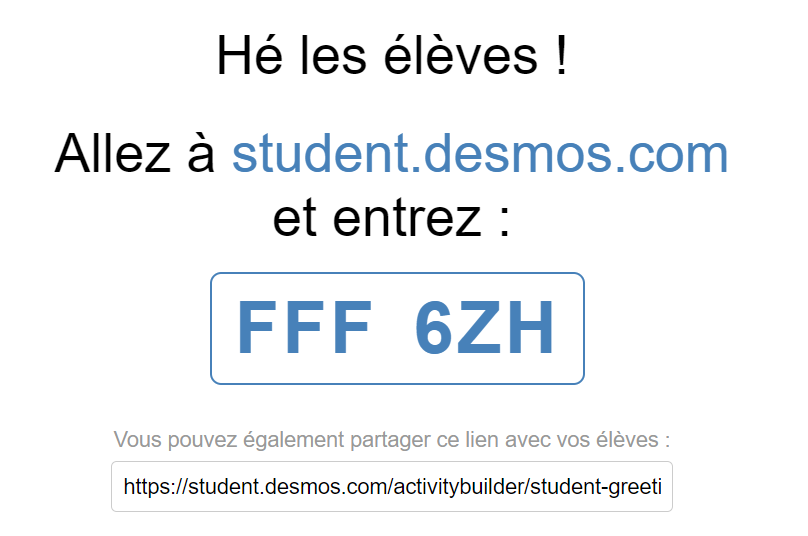 Lien vers l’activité
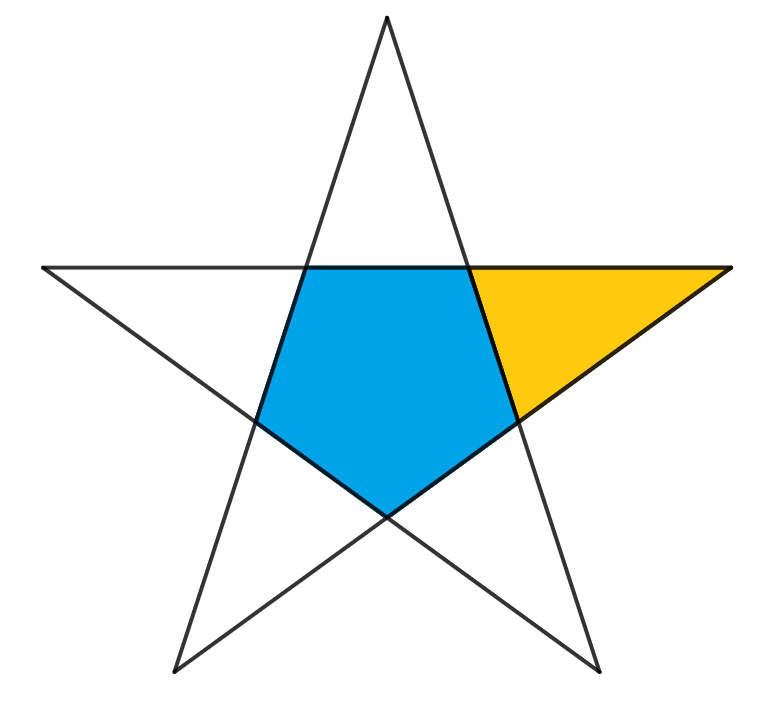 [Speaker Notes: https://student.desmos.com/
CODE: FFF6ZH
Lien vers l’activité: https://teacher.desmos.com/activitybuilder/custom/5ebc069d3e5e5e0c774115e0]
Partage de ressources
Autoformation Premiers pas avec Scratch en mathématique 
Autoformation Premiers pas avec Scratch pour tous 
Padlet d’idées
Leçons de programmation
Tutoriels Scratch en math, tutoriel Scratch pour tous du RÉCIT MST
Formations dans les CS (equipe@recitmst.qc.ca), congrès 
Programmation et différenciation
‹#›
[Speaker Notes: Autoformation Premiers pas avec Scratch en mathématique : https://campus.recit.qc.ca/math%c3%a9matique-science-et-technologie/scratchmathematique1

Autoformation Premiers pas avec Scratch pour tous : https://campus.recit.qc.ca/math%c3%a9matique-science-et-technologie/scratchpremierspas

Padlet d’idées:https://padlet.com/rioux_stephanie/scratch

Leçons de programmation: https://docs.google.com/spreadsheets/d/1hWJM3_F-5miQ7z5ioTb7M4mGA_XJKdYkcP4EPwlgk9c/edit#gid=0

Tutoriels Scratch en math: https://www.youtube.com/playlist?list=PLbE85KlaADWnn-vHutGey_JJEAwpkFsGE

tutoriel Scratch pour tous : https://www.youtube.com/playlist?list=PLbE85KlaADWkJr8wLE12PM8iKgS9tpFDt

equipe@recitmst.qc.ca
Différenciation: https://docs.google.com/presentation/d/1uT3__XHDs62l-N2Ic7ku1wJZReJxhCzPkK7_MdwBpCw/edit?usp=sharing

Cadre de référence de la compétence numérique: http://www.education.gouv.qc.ca/fileadmin/site_web/documents/ministere/Cadre-reference-competence-num.pdf

Plan d’action numérique (PAN): http://www.education.gouv.qc.ca/references/tx-solrtyperecherchepublicationtx-solrpublicationnouveaute/resultats-de-la-recherche/detail/article/plan-daction-numerique-en-education-et-en-enseignement-superieur/]
Badge, appréciation et suivi...
MERCI!
Formulaire à compléter
‹#›
[Speaker Notes: Formulaire d’informations des participants : https://forms.gle/JzUrVvY4PkzkK74RA]
Document de questions et partages
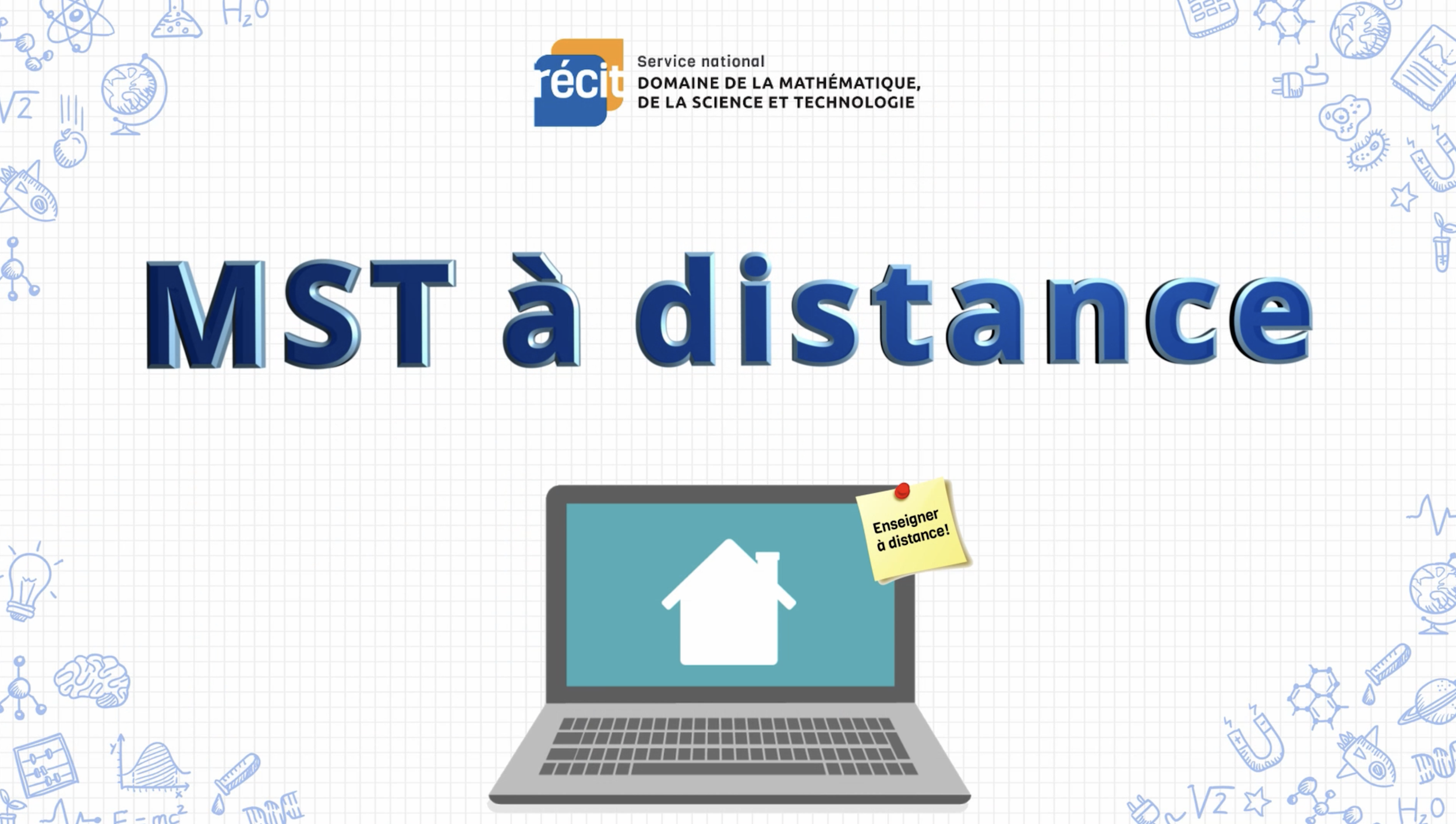 Place your screenshot here
‹#›
[Speaker Notes: Document de questions et partages]
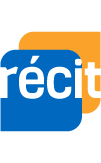 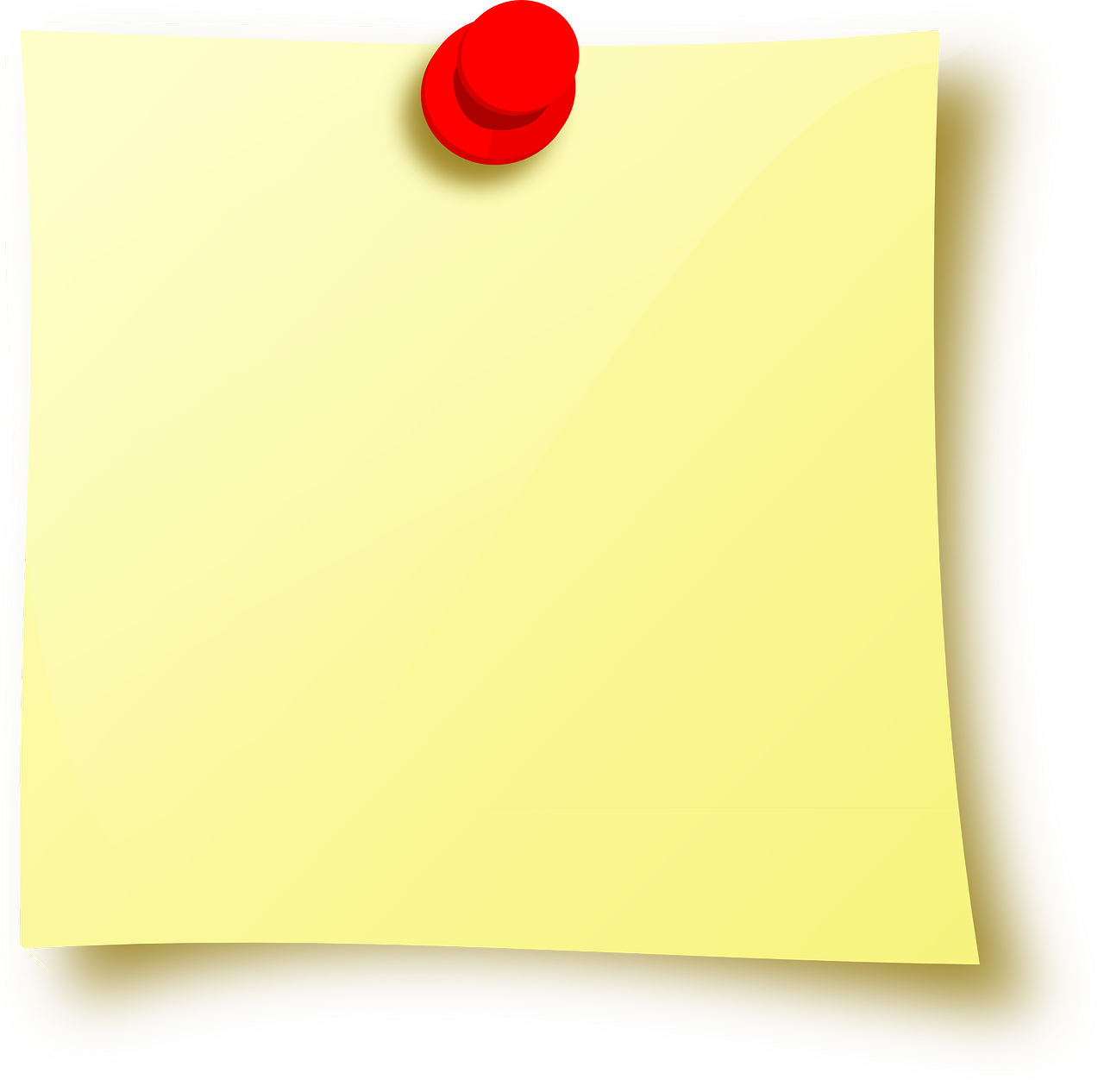 Enseigner à distance!
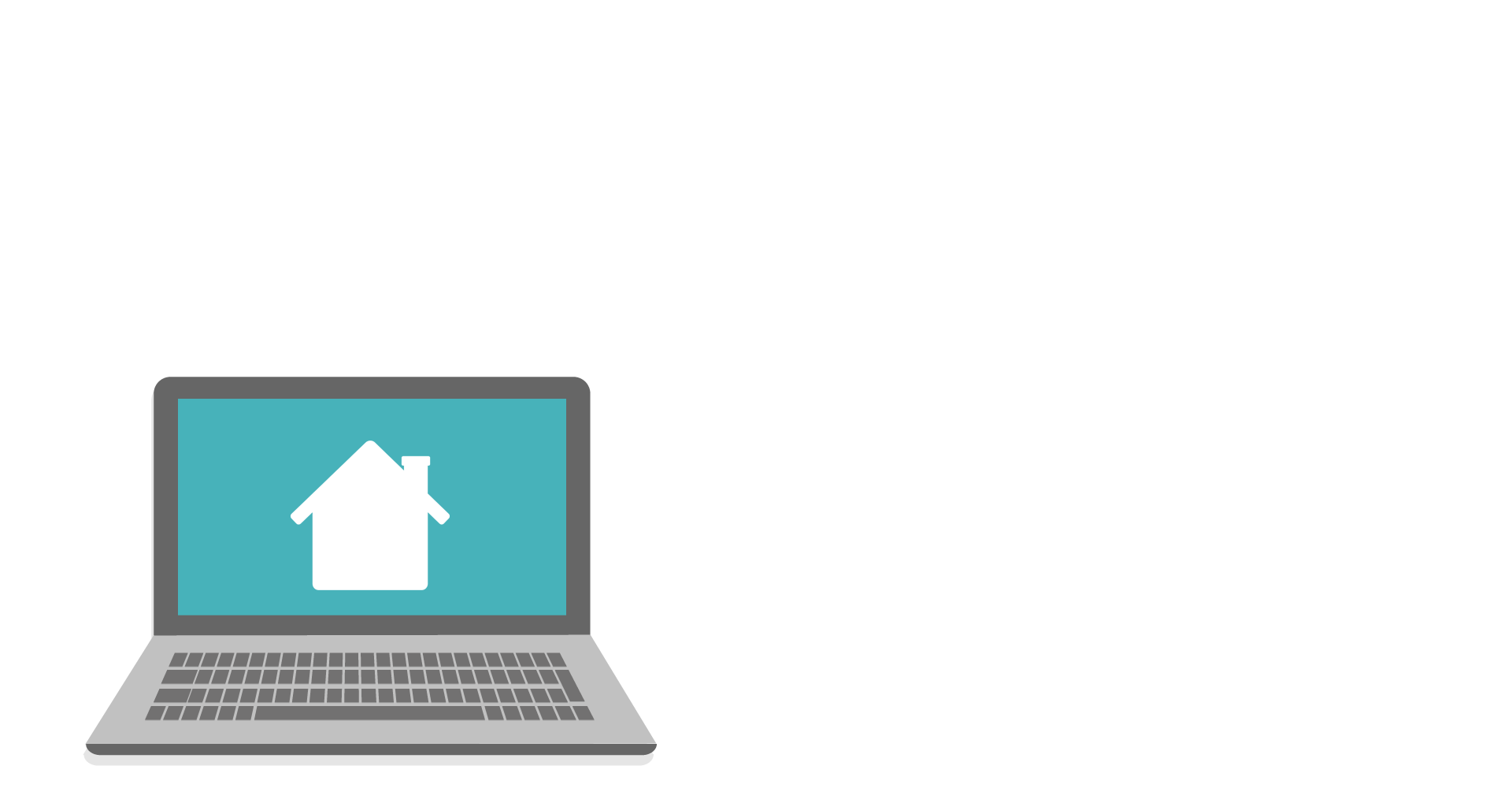 LES RENDEZ-VOUS VIRTUELS PRINTANIERS DU RÉCIT!
Pour plus de détails : recit.qc.ca
[Speaker Notes: Lien vers les rendez-vous virtuels printaniers du RÉCIT à venir : http://recit.qc.ca/nouvelle/rdv-virtuels-printaniers-du-recit-se-former-a-distance/]
L’équipe du RÉCIT MST est disponible 
du 19 mai au 5 juin 
de 13 h 30 à 15 h.
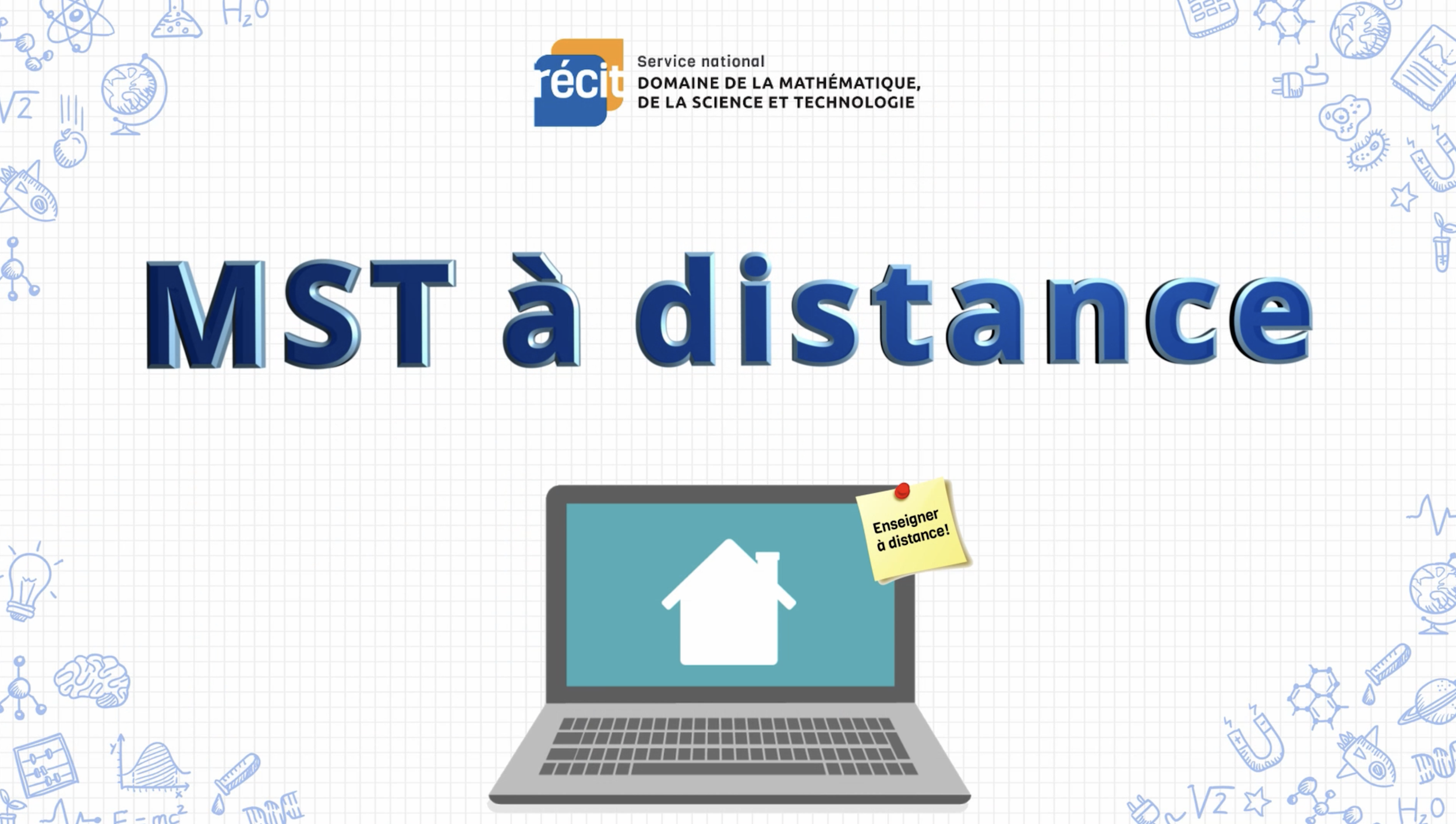 Place your screenshot here
Lien vers notre salle de vidéoconférence

https://meet.jit.si/RECITMSTDistance
‹#›
[Speaker Notes: Salle de vidéoconférence : https://meet.jit.si/RECITMSTDistance]
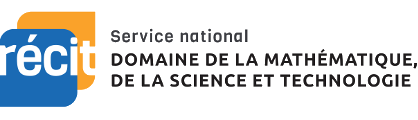 MERCI !
Questions?
stephanie.rioux@recitmst.qc.ca
equipe@recitmst.qc.ca 
Page Facebook
Twitter
Chaîne Youtube
Ces formations du RÉCIT sont mises à disposition, sauf exception, selon les termes de la licence Licence Creative Commons Attribution - Pas d’Utilisation Commerciale - Partage dans les Mêmes Conditions 4.0 International.
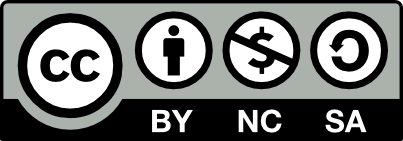 [Speaker Notes: stephanie.rioux@recitmst.qc.ca
equipe@recitmst.qc.ca 
Page Facebook
Twitter
Chaîne Youtube]